Latihan SoalProcess Costing
Roesfiansjah Rasjidin
PS Teknik Industri
FT - UEU
Soal 1
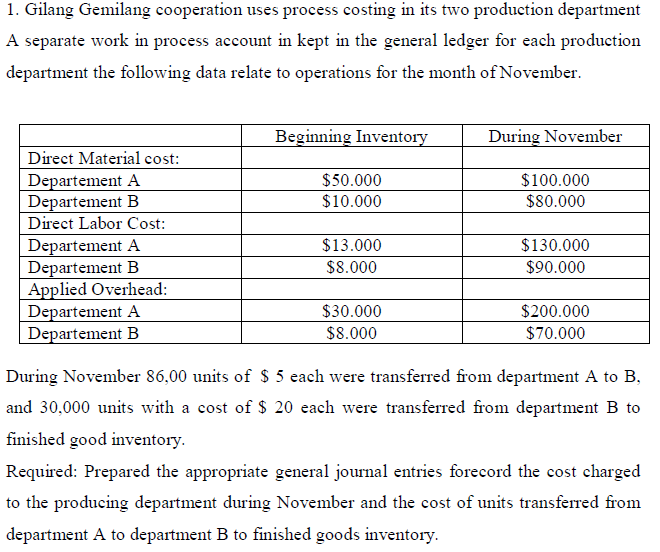 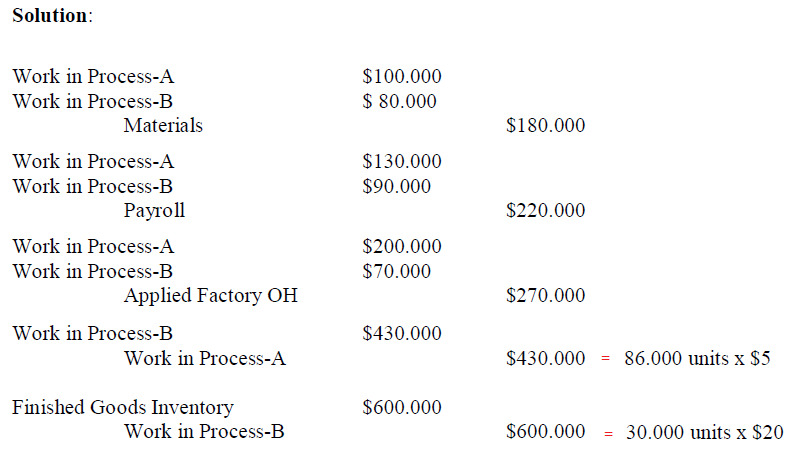 Soal 2
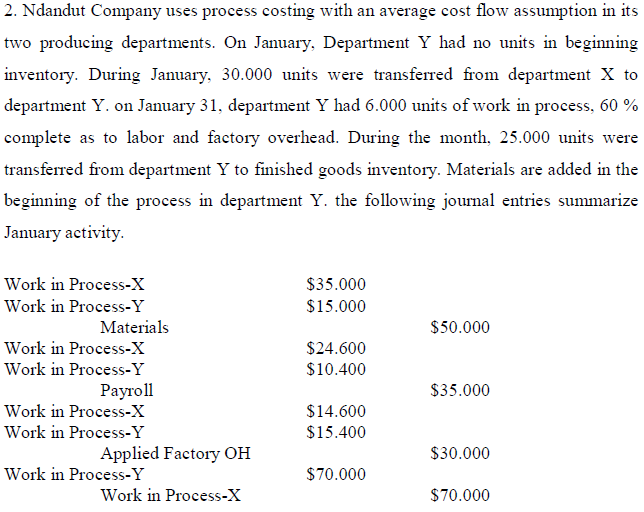 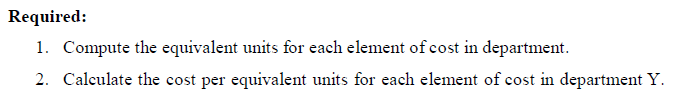 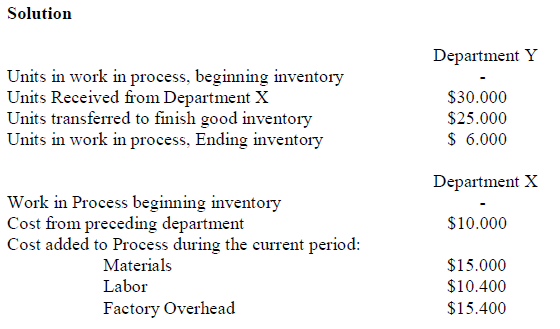 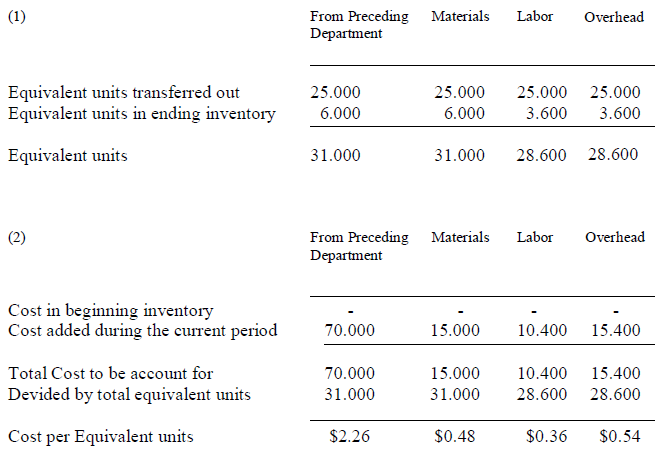 Soal 3
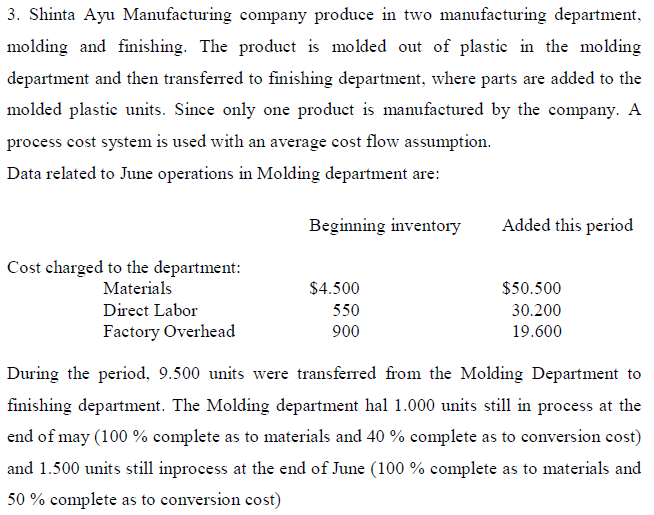 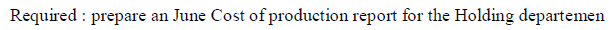 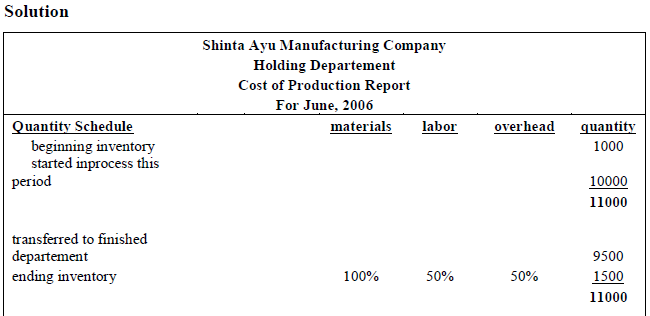 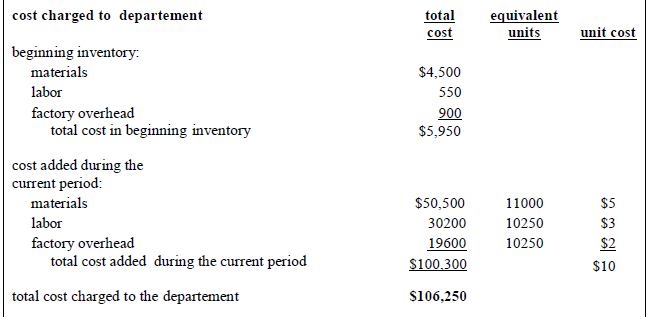 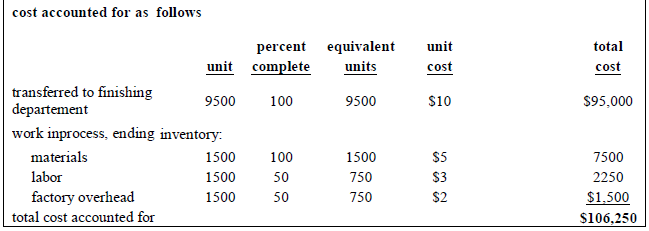 Soal 4
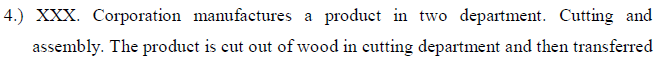 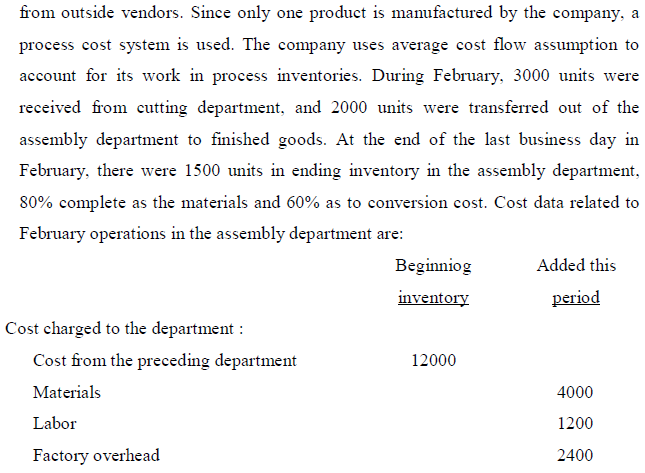 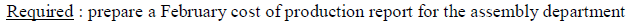 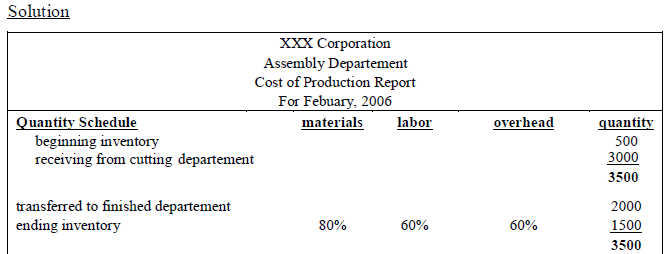 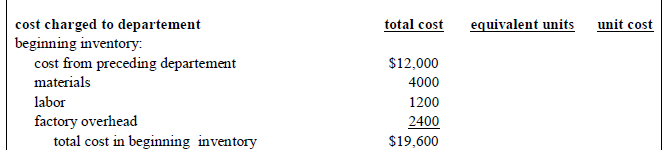 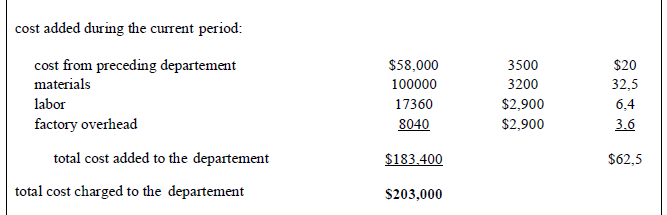 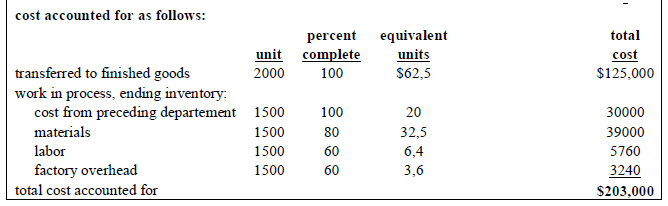